XXVIII социально-педагогический фестиваль «Образование – 2022»
Муниципальное общеобразовательное бюджетное учреждение средняя общеобразовательная школа № 82 г. Сочи имени Героя Советского Союза Октябрьского Филиппа Сергеевича
Директор Е.В.Григорьева

Заместители Т.В.Хлопонина 
                     М.Н.Заика
1
На конец 2021-2022 учебного года 
количество учащихся – 1924 чел.
Учителей 68 человек
2
[Speaker Notes: 2018 году началось строительство нового здания начальной школы на 400 мест. С 1 сентября 2020г. в новую школу вошло обучаться  7 первых классов из  239 первоклассников. 
В 2019 году школе присвоин статус муниципальной инновационной площадки  - победителю конкурса инновационных и социально-значимых проектов образовательных организаций города Сочи с проектом «Модель управления качеством образования в школе в формате «Ментор-стажёр». Григорьева Е.В., два года является тьютором по программе «500+». 
За последний три учебных года в школе под руководством Григорьевой Е.В. учителя активно учавствуют в различных конкурсах: учитель физической культры стала победителем конкурса на присуждение премий лучшим учителям Краснодарского края, учитель русского языка участник городского конкурса «Самый классный класс», учитель начальных классов участник краевого тура конкурса «Учитель здоровья», учитель ангийского языка - призер городского конкурса «Учитель года». На базе школы проведен диссеминационный семинар для педагогических работников общеобразовательных организаций Лазаревского района по  теме: «Формирование метапредметных навыков обучающихся в условиях реализации ФГОС». Систематически 2 тьюторы  школы проводят обучающие семинары для учителей Лазаревского района. 
Систематически в школе учащиеся по результатам освоения основной общеобразовательной программы получают аттестаты с отличием: 2019г. - 5 чел., 2020г.- 2 чел., 2021г. – 7 чел., по результатам освоения средней общеобразовательной программы получили аттестаты с отличием соответственно: 1 чел, 2 чел., 5 чел.
Учащаяся 11А класса стала призером Финала Всероссийской игры «Большая перемена» (2021г.)]
Использование современных педагогических технологий и элементов формирующего оценивания как средство повышения адаптивности учебного процесса.
Педагогическая технология - совокупность психолого-педагогических установок
это содержательная техника реализации учебного процесса;
это описание процесса достижения планируемых результатов обучения;
это искусство, мастерство, умение, совокупность методов обработки, изменения состояния;
специальный набор форм, методов, способов, приёмов обучения и воспитательных средств.
4
К числу современных образовательных технологий можно отнести:
развивающее обучение;
проблемное обучение;
разноуровневое обучение;
коллективную систему обучения;
технологию изучения изобретательских задач (ТРИЗ);
исследовательские методы в обучении и др.
5
Адаптивное обучение представляет собой метод обучения, который использует компьютерные алгоритмы, а также искусственный интеллект для организации взаимодействия с учащимся и предоставления индивидуальных ресурсов и учебных действий для удовлетворения уникальных потребностей каждого учащегося.
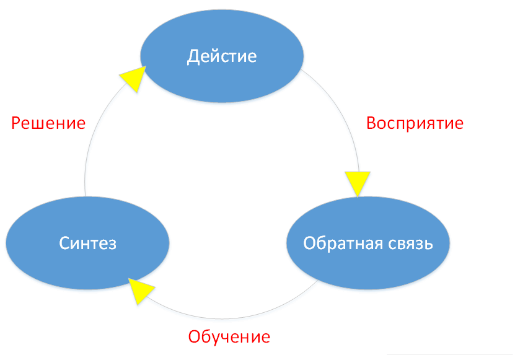 6
Адаптивное обучение понимаем как обучение в соответствии со спецификой текущих периодов развития обучающегося и использование методики обучения, соответствующей этой специфике. 

Главная особенность: формируется нужный потенциал ученика для обучения, при применении различных методов ставится на «прочную рефлексивную основу».
7
Формирующее оценивание - оценивание, осуществляемое в процессе обучения, когда анализируются знания, умения, ценностные установки, а также поведение учащегося, дается обратная связь по итогам обучения. 

Результаты ученика сравниваются с его же предыдущими результатами. 

Происходит мотивирование учащегося к обучению, постановка образовательных целей и определение путей их достижения.
8
9
Стандартное оценивание
Формирующее оценивание
Обеспечивает участие
 ученика 
в процессе оценивания
Жёсткая шкала
 оценивания
Непрерывно
Принципы
 самооценки и способы 
улучшения результата
Формирование
 адекватной  самооценки
Формирует учебный
 процесс, обеспечивая
 основание для 
выставления отметок
Малоинформативно
Для ученика
Формирует учебный 
процесс, улучшая
 качество учения
Может
 травмировать 
ученика и снижать
 его самооценку
Функции: 
обучающая, 
воспитательная,
 ориентирующая,
стимулирующая,
 диагностическая,
формирование  
самооценки
Обеспечивает 
индивидуальный 
подход (не усредняет)
Обеспечение
 обратной связи
Оценивание 
на конечной стадии
 процесса обучения
Диаграмма Венна
Проблемы существующей системы оценивания
не дает полноценной возможности для  формирования  у  учащегося оценочной  самостоятельности;

затрудняет   индивидуализацию    обучения;

является малоинформативной;

часто имеет травмирующий характер
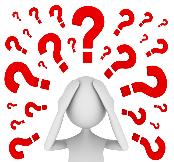 Что требуется
Устранит противоречия между 
функциями оценки и существующей 
системой оценивания
Позволит связать оценку 
с инд. приращением 
образовательных результатов
«выращивание здоровой 
самооценки»
Ввести в практику оценку 
 новых результатов образования
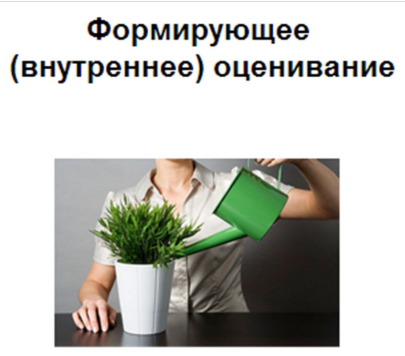 Поливаем, чтобы росло,
 учим, чтобы ученики
почувствовали "вкус" к учебе!
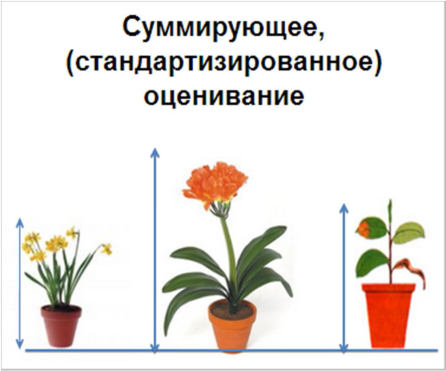 Формирующее (внутреннее) оценивание нацелено на определение индивидуальных достижений каждого учащегося и не предполагает как сравнения результатов, продемонстрированных разными учащимися, так и административных выводов по результатам обучения. 

«Формирующим данный вид оценивания называется потому, что оценка ориентирована на конкретного ученика, призвана выявить пробелы в освоении учащимся элемента содержания образования с тем, чтобы восполнить их с максимальной эффективностью» («ФОРМИРУЮЩАЯ ОЦЕНКА ОБРАЗОВАТЕЛЬНЫХ РЕЗУЛЬТАТОВ УЧАЩИХСЯ»  И.С. Фишман, Г.Б. Голуб)
14
Формирующее оценивание позволяет учителю:
четко сформулировать образовательный результат, подлежащий формированию и оценке в каждом конкретном случае, и организовать в соответствии с этим свою работу;
сделать учащегося субъектом образовательной и оценочной деятельности.
Формирующее оценивание
 для учащихся
может помогать учиться на ошибках;
может помогать понять, что важно; 
может помогать понять, что у них получается;
может помогать обнаруживать, что они не знают;
может помогать обнаруживать, что они не умеют делать.
Пять принципов 
формирующего оценивания
Учитель регулярно обеспечивает обратную связь, предоставляя учащимся комментарии, замечания и т.п. по поводу их деятельности.
Учащиеся принимают активное участие в организации процесса собственного обучения.
Учитель меняет техники и технологии обучения в зависимости от изменения результатов обучения учащихся.
Учитель осознает, что оценивание посредством отметки резко снижает мотивацию и самооценку учащихся.
Учитель осознает необходимость научить учащихся принципам самооценки и способам улучшения собственных результатов
ВАРИАНТЫ ИСПОЛЬЗОВАНИЯ ФОРМИРУЮЩЕГО ОЦЕНИВАНИЯ
Цель 
обучения
Инструменты 
оценивания
ПРИМЕРЫ
ФОРМИРУЮЩЕГО ОЦЕНИВАНИЯ
Начало урока: обсуждение с классом учебных целей, чему они научатся в результате обучения.

В процессе урока: устная и письменная обратная связь с учащимися, соотношение ответов с целями. Определяем степень успешности и проблемы, над чем необходимо работать (вопросы, наблюдения, беседы с детьми)
27
3. Анализ работ вместе с детьми. Учащиеся сами определяют в работе, что необходимо исправить, как улучшить работу или найти более рациональное решение. В результате развиваем навыки самооценивания.

4. Работа с опросниками самодиагностики. Ученики сами определяют, какие задания они могут выполнить уверенно, а какие нет, выясняют, в каких вопросах, при решении каких задач чувствуют себя неуверенно, над чем еще необходимо работать.

5. Краткий пятиминутный обзор-резюме результатов прошлого урока: что усвоено, что не усвоено, какие вопросы остались не выясненные до конца, что предстоит сделать на сегодняшнем уроке и на чем акцентировать внимание учащихся.
28
6. В конце урока учащиеся на листочках отвечают на вопрос: Что на уроке было самым важным? Какой момент был наименее понятным?

7. Дают расшифровку своими словами тех понятий, которые были пройдены на уроке (перенос понятий).

8. Резюме в одном предложении. Учащиеся дают характеристику основных понятий, разобранных на уроке в одном предложении.

9. Карты приложений. Приводят примеры из жизни на применение материала (перенос знаний).
29
Вывод
Технология  формирующего  оценивания  позволяет :
 делать  выводы  о   продвижении ученика по личной учебной траектории путем сравнения не только со  среднестатистической  нормой,  не  только  с  другими  учениками,  но  и  путем   сравнения его новых результатов с предыдущими;
связывать оценку с индивидуальным  приращением  образовательных  результатов  (умений,  компетентностей и т.п.) учащегося; 
обеспечивать учащемуся доступную информацию о его  собственных достижениях, стимулируя самооценку ребенка; 
формировать умения учащегося оценивать  собственные результаты образования, предоставляя  ему возможность выбирать как способы и темпы достижения образовательного   результата, так и уровень его освоения, способствуя превращению обучающегося   в субъект оценивания; 
оценивать ученика не по тому «сколько ошибок он допустил, а по тому,  сколько ошибок он исправил»
31
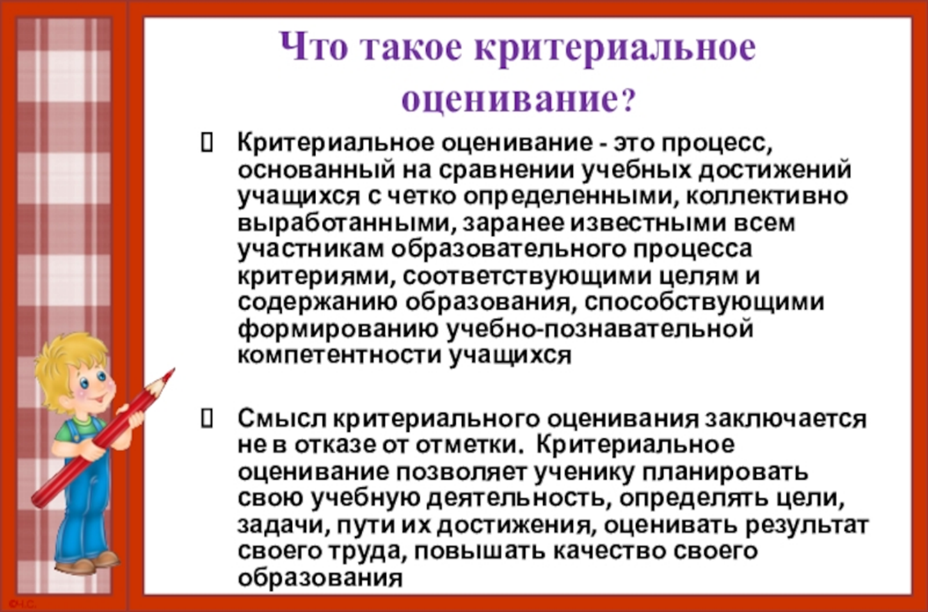 32
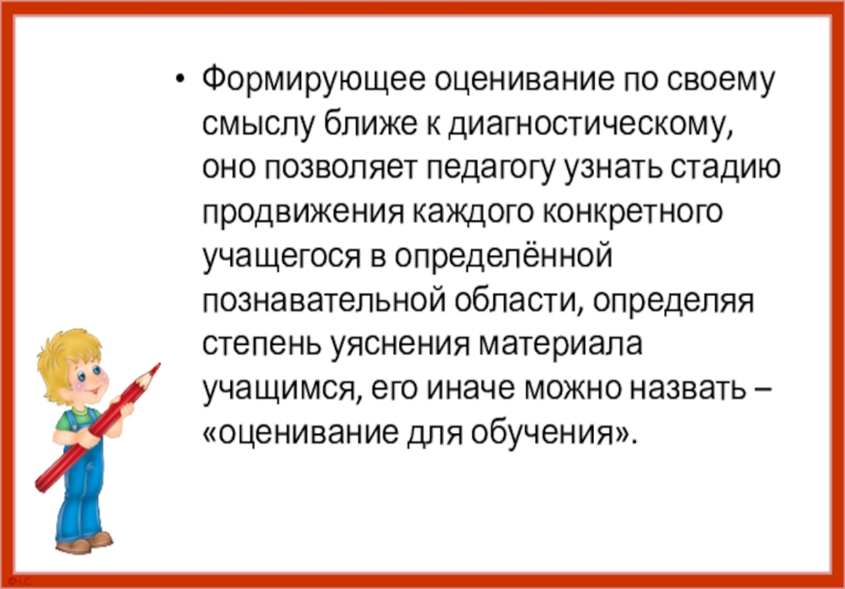 33
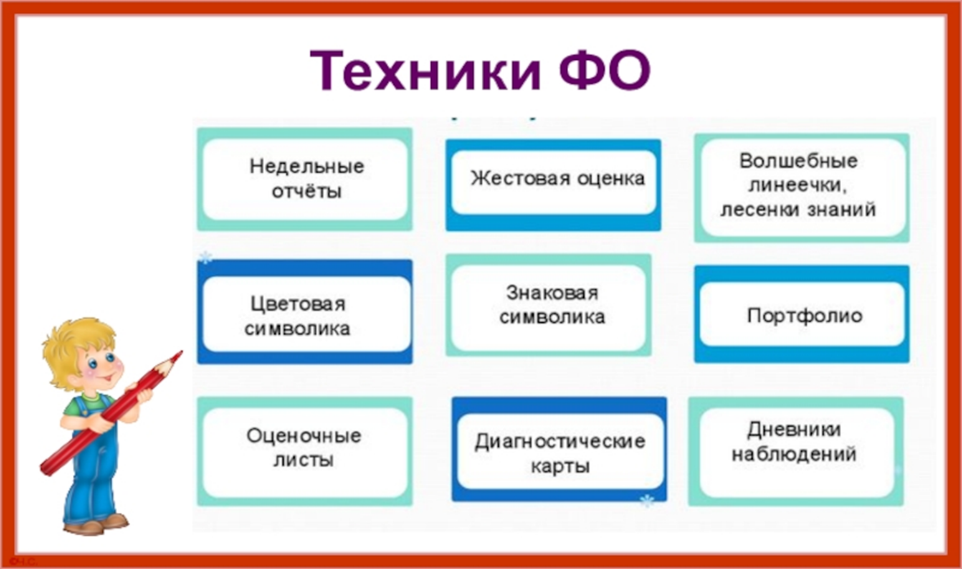 34
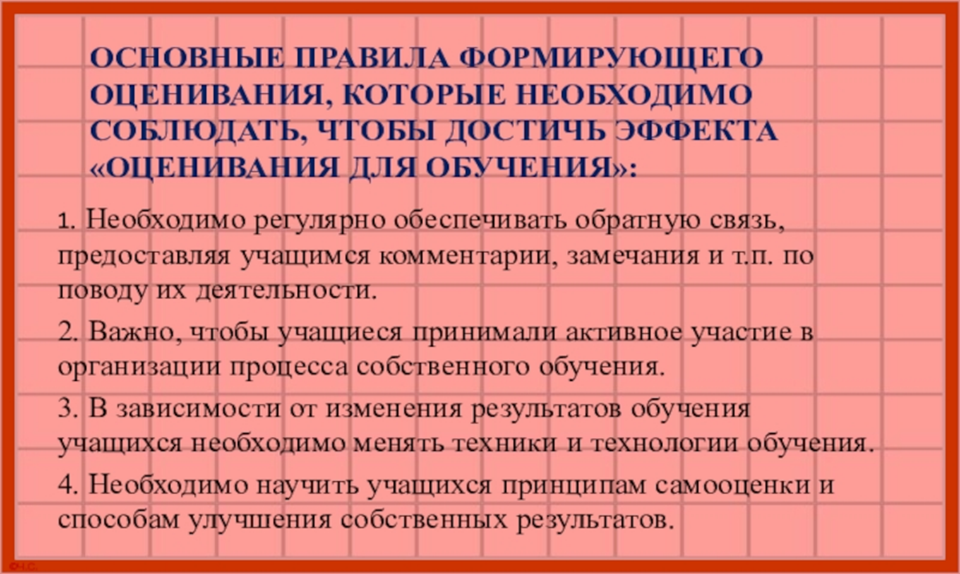 35
Спасибо за внимание!